2023 DANVILLE NH BUILDING COMMITTEE
COMMITTEE SUMMARY
July 17, 2023
2023 DANVILLE NH BUILDING COMMITTEE
References




Danville PD Meeting 6-27-23

Charters Brothers Meeting 7-14-23

Charters Brothers 2020 PD Project summary
2023 DANVILLE NH BUILDING COMMITTEE
2019 DANVILLE NH POPULATION STUDY

Conducted by:
Town of Danville NH
Rockingham Planning Commission (RPC)
2019 Population: 4,479
Estimated Maximum Growth: 7,500 – 9,000 (No Time Frame)

                                    2019 POLICE DEPARTMENT STAFFING CALCULATION

1 to 1.5 police officers per 1,000 residents
Considerations:
Crime Rate
Traffic
Neighboring Communities
Mutual Aid Assistance


               2023  DANVILLE NH POLICE DEPARTMENT STAFFING

8  Full time,  2 Part Time
3 – First Shift
2 –Second Shift
1 – Third Shift
Shift Coverage May Vary
2023 DANVILLE NH BUILDING COMMITTEE
CRITERIA CONSIDERATIONS


Town Owned Property
Commercial Property (1)
Building Retrofit (1)
Location
Terrain
Structure Type, Layout
Cost Factors
2023 DANVILLE NH BUILDING COMMITTEE
Hersey Rd Floor Plan
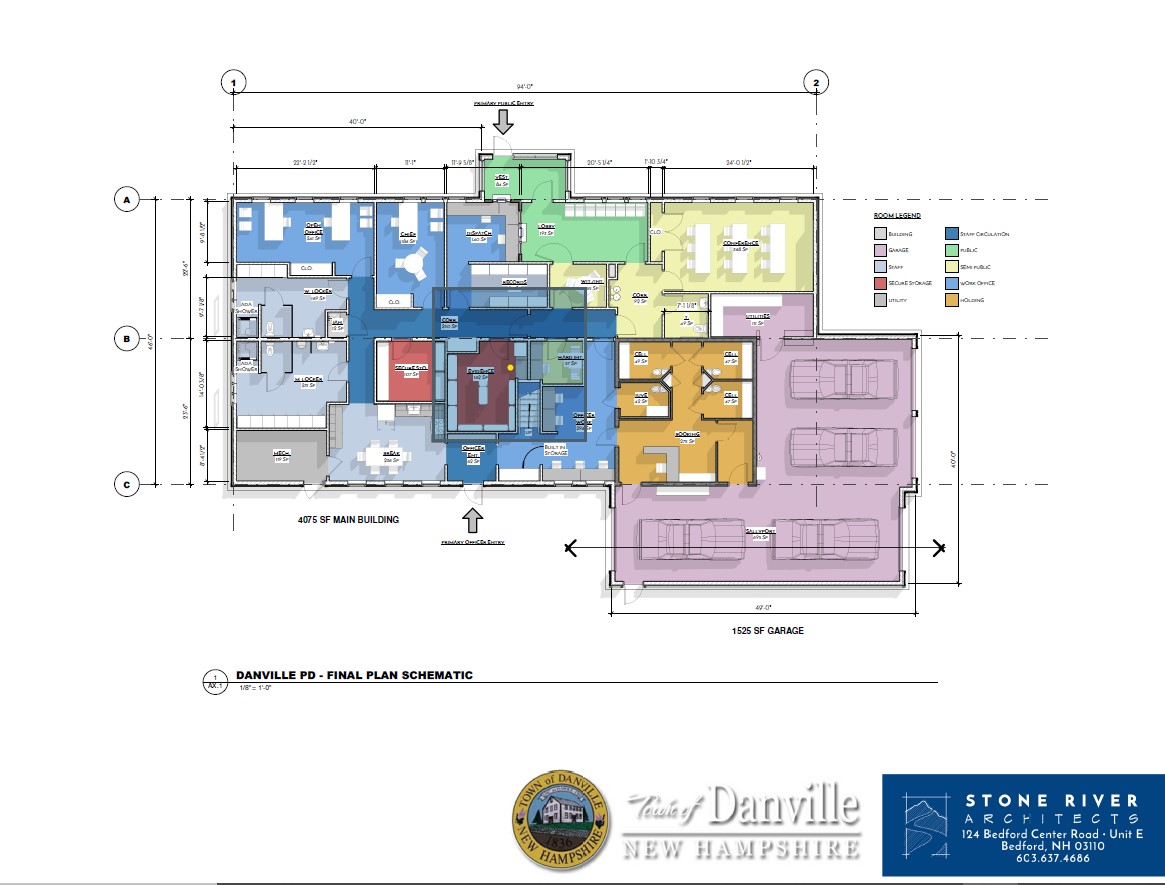 2023 DANVILLE NH BUILDING COMMITTEE
Building Cost Trends Year Over Year

25% Building Cost Increases Since 2020

Avg. 6% to 7% Increase Per Year

Trend May Continue Over Next 5Yrs
2023 DANVILLE NH BUILDING COMMITTEE
Funding


PD Capital Reserve: $527,139.26

State/Federal: TBD

Other: TBD

Taxes
2023 DANVILLE NH BUILDING COMMITTEE
Next Steps: August Meeting




Building Layout Update

Cost Estimates

Location Evaluation/Recommendations